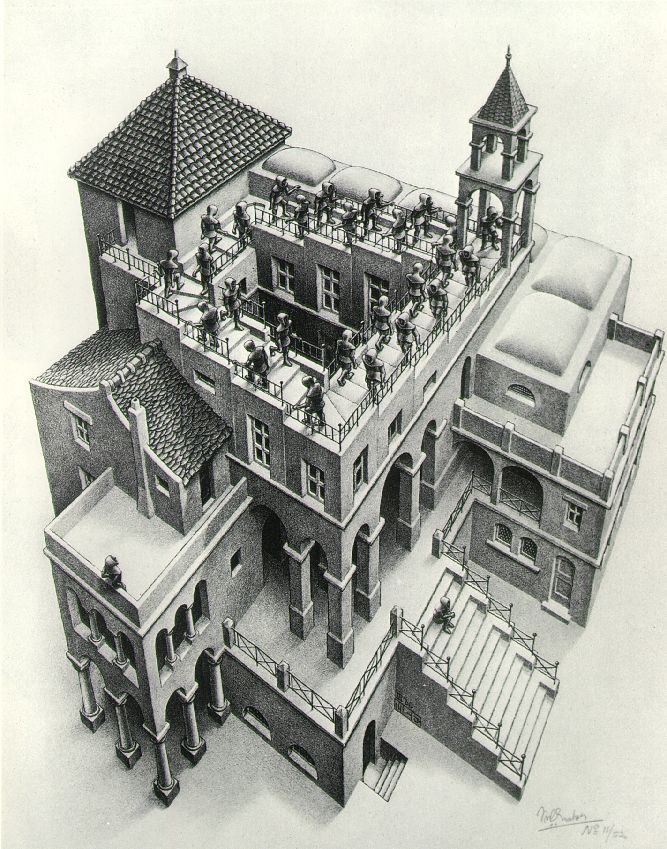 Priority Queues and Heaps
Lecture 16
CS2110 Spring 2015
Readings and Homework
2
Read Chapter 26 “A Heap Implementation” to learn about heaps

Exercise: Salespeople often make matrices that show all the great features of their product that the competitor’s product lacks.  Try this for a heap versus a BST.  First, try and 
sell someone on a BST: List some desirable properties of a BSTthat a heap lacks.  Now be the heapsalesperson: List some good things about heaps that a BST lacks.  Can you think of situations where you would favor one over the other?
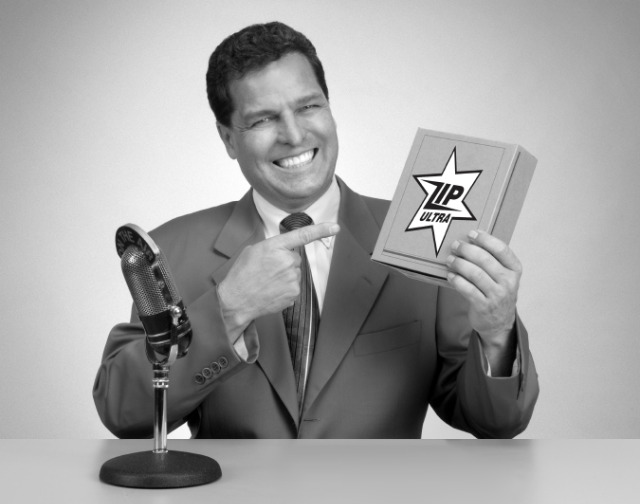 With ZipUltra heaps, you’ve got it made in the shade my friend!
Cool data structures you now know about
3
Linked lists –singly linked, doubly linked, circular
Binary search trees
BST-like tree for A4 (BlockTree)
Example of how one changes a data structure to make for efficiency purposes:
In A4 a Shape (consisting of 1,000 Blocks?) gets moved around, rather than change the position field in each Block, have a field of Shape that gives the displacement for all Blocks.
Interface Bag (not In Java Collections)
4
interface Bag<E>
       implements Iterable {
   void add(E obj);
   boolean contains(E obj);
   boolean remove(E obj);
   int size(); 
   boolean isEmpty();
   Iterator<E> iterator()
}
Also called multiset

Like a set except that a value can be in it more than once. Example: a bag of coins
Refinements of Bag: Stack, Queue, PriorityQueue
Stacks and queues are restricted lists
5
Stack (LIFO) implemented as list
add(), remove() from front of list
Queue (FIFO) implemented as list
add() on back of list, remove() from front of list
These operations are O(1)
Both efficiently implementable using a singly linked list with head and tail
head
16
55
12
19
tail
Priority queue
6
Bag in which data items are Comparable

Smaller elements (determined by compareTo()) have higher priority

remove() return the element with the highest priority = least in the compareTo() ordering

break ties arbitrarily
Examples of Priority Queues
7
Scheduling jobs to run on a computer
default priority = arrival time
priority can be changed by operator

Scheduling events to be processed by an event handler
priority = time of occurrence

Airline check-in
first class, business class, coach
FIFO within each class

Tasks that you have to carry out. You determine priority
java.util.PriorityQueue<E>
8
boolean add(E e) {...} //insert an element
void clear() {...} //remove all elements
E peek() {...} //return min element without removing
E poll() {...} //remove and return min element
boolean contains(E e)
boolean remove(E e)
int size() {...}
Iterator<E> iterator()   //an iterator over the priority queue
Priority queues as lists
9
Maintain as unordered list
add()      put new element at front – O(1)
poll()        must search the list – O(n)
peek()       must search the list – O(n)

Maintain as ordered list
add()        must search the list – O(n)
poll()         must search the list – O(n)
peek()       O(1)

Can we do better?
Important Special Case
10
Fixed number of priority levels 0,...,p – 1
FIFO within each level
Example: airline check-in

add()– insert in appropriate queue – O(1)
poll()– must find a nonempty queue – O(p)
first class      many miles       paying      frequent flier
Heap
11
A heap is a concrete data structure that can be used to implement priority queues
Gives better complexity than either ordered or unordered list implementation:
add():  O(log n)
poll(): O(log n)
O(n log n) to process n elements
Do not confuse with heap memory, where the Java virtual machine allocates space for objects – different usage of the word heap
Heap
12
Binary tree with data at each node
Satisfies the Heap Order Invariant:




Binary tree is complete (no holes)
1.  The least (highest priority) element of any subtree is at the root of that subtree.
2. Every level (except last) completely filled. Nodes on bottom level are as far left as possible.
21
22
Heap
13
Smallest element in any subtreeis always found at the rootof that subtree
4
6
14
8
19
35
38
55
10
20
Note: 19, 20 < 35: Smaller elementscan be deeper in the tree!
21
22
Not a heap —has two holes
14
4
Should be complete:
*  Every level (except last) completely filled.
*  Nodes on bottom level are as far
left as possible.
6
14
8
19
55
10
20
missing  nodes
21
22
Heap: number nodes as shown
15
children of node k:at 2k + 1 and 2k + 2
4
0
6
14
1
2
parent of node k:at (k-1) / 2
3
8
19
35
4
5
6
38
55
8
9
7
Remember, tree has no holes
We illustrate using an array b(could also be ArrayList or Vector)
16
Heap nodes in b in order, going across each level from left to right, top to bottom
Children b[k] are b[2k + 1] and b[2k + 2]
Parent of b[k] b[(k – 1)/2]
to parent
0  1  2  3  4  5  6  7  8  9
to children
Tree structure is implicit. No need for explicit links!
add(e)
17
Add e at the end of the array

If this violates heap order because it is smaller than its parent, swap it with its parent

Continue swapping it up until it finds its rightful place

The heap invariant is maintained!
21
22
add()
18
4
6
14
8
19
35
38
55
10
20
21
22
add()
19
4
6
14
8
19
35
38
55
10
20
5
21
22
add()
20
4
6
14
8
35
5
19
38
55
10
20
21
22
add()
21
4
6
5
8
35
14
19
38
55
10
20
21
22
add()
22
4
6
5
8
35
14
19
38
55
10
20
21
22
add()
23
4
6
5
8
35
14
19
38
55
10
20
2
21
22
add()
24
4
6
5
8
14
2
19
35
38
55
10
20
21
22
add()
25
4
6
2
8
14
5
19
35
38
55
10
20
21
22
add()
26
2
6
4
8
14
5
19
35
38
55
10
20
21
22
add()
27
2
6
4
8
14
5
19
35
38
55
10
20
add() to a tree of size n
28
Time is O(log n), since the tree is balanced

size of tree is exponential as a function of depth

depth of tree is logarithmic as a function of size
add()  --assuming there is space
29
/** An instance of a heap */
Class Heap<E>{
  E[] b= new E[50];  //heap is b[0..n-1]
  int n= 0;          // heap invariant is true

  /** Add e to the heap */
  public void add(E e) {
    b[n]= e;
    n= b + 1; 
    bubbleUp(n - 1); // given on next slide
  }
}
add(). Remember, heap is in b[0..n-1]
30
class Heap<E> {
    /** Bubble element #k up to its position.
       *  Precondition: heap inv true except maybe for element k */ 
    private void bubbleUp(int k) {
        int p= (k-1)/2;   // p is the parent of k
        // inv: p is k’s parent  and
        // Every element satisfies the heap property
        // except perhaps k (might be smaller than its parent)
       while (k>0  &&  b[k].compareTo(b[p]) < 0) {
             Swap b[k] and b[p];
             k= p;
             p= (k-1)/2;
    }
}
poll()
31
Remove the least element and return it – (at the root)
This leaves a hole at the root – fill it in with the last element of the array
If this violates heap order because the root element is too big, swap it down with the smaller of its children
Continue swapping it down until it finds its rightful place
The heap invariant is maintained!
21
22
poll()
32
4
6
5
8
14
35
19
38
55
10
20
21
22
poll()
33
4
6
5
8
14
35
19
38
55
10
20
21
22
poll()
34
4
6
5
8
14
35
19
38
55
10
20
21
22
poll()
35
4
19
6
5
8
14
35
38
55
10
20
21
22
poll()
36
5
4
6
19
8
14
35
38
55
10
20
21
22
poll()
37
5
4
6
14
8
35
19
38
55
10
20
21
22
poll()
38
5
4
6
14
8
35
19
38
55
10
20
21
22
poll()
39
4  5
6
14
8
35
19
38
55
10
20
21
22
poll()
40
4  5
6
14
8
35
19
38
55
10
20
21
22
poll()
41
20
4  5
6
14
8
35
19
38
55
10
21
22
poll()
42
6
4  5
14
20
8
35
19
38
55
10
21
22
poll()
43
6
4  5
8
14
35
20
19
38
55
10
21
22
poll()
44
6
4  5
8
14
35
10
19
38
55
20
21
22
poll()
45
6
4  5
8
14
35
10
19
38
55
20
poll()
46
Time is O(log n), since the tree is balanced
poll(). Remember, heap is in b[0..n-1]
47
/** Remove and return the smallest element 
      (return null if list is empty) */
 public E poll() {
     if (n == 0) return null;
     E val=  b[0];    // smallest value is at root
     b[0]= b[n-1];    // move last element to root
     n= n - 1; 
     bubbleDown(0);
     return val;
 }
/** Bubble root down to its heap position.
    Pre: b[0..n-1] is a heap except: b[0] may be > than a child */
private void bubbleDown() {
    int k= 0;
   // Set c to smaller of k’s children
   int c= 2*k + 2;     // k’s right child
   if (c >= n || b[c-1].compareTo(b[c]) < 0)  c= c-1;

   // inv: b[0..n-1] is a heap except: b[k] may be > than a child.
   //        Also, b[c] is b[k]’s smallest child
   while (c < n   &&  b[k].compareTo(b[c]) > 0) {
      Swap b[k] and b[c];
      k= c;
      c= 2*k + 2;      // k’s right child
      if (c >= n || b[c-1].compareTo(b[c]) < 0)  c= c-1;
   }    
}
48
HeapSort(b, n)   —Sort b[0..n-1]
49
Whet your appetite –use heap to get exactly n log n in-place sorting algorithm. 2 steps, each is O(n log n)
Make b[0..n-1] into a max-heap (in place)

for (k= n-1; k > 0; k= k-1) {
             b[k]= poll –i.e. take max element out of heap.      }
We’ll post this algorithm on course website
A max-heap has max value at root
Many uses of priority queues & heaps
50
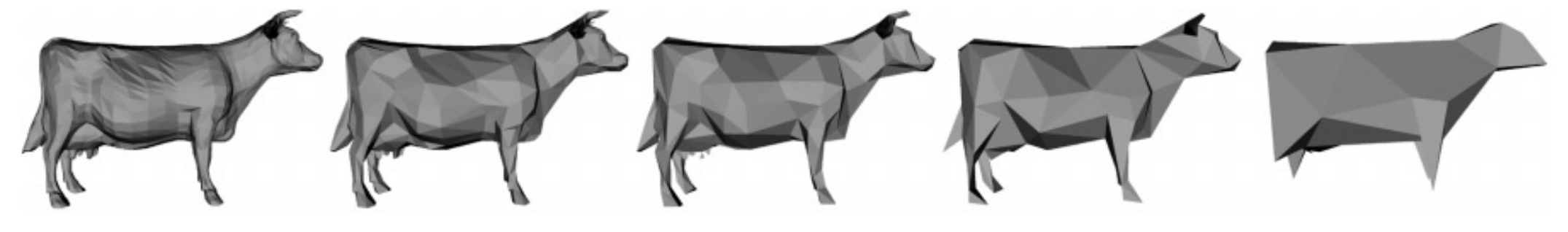 Surface simplification [Garland and Heckbert 1997]
Mesh compression: quadric error mesh simplification
Event-driven simulation: customers in a line
Collision detection: "next time of contact" for colliding bodies
Data compression: Huffman coding 
Graph searching: Dijkstra's algorithm, Prim's algorithm 
AI Path Planning: A* search 
Statistics: maintain largest M values in a sequence 
Operating systems: load balancing, interrupt handling 
Discrete optimization: bin packing, scheduling 
Spam filtering: Bayesian spam filter